Horizontal Vessel 
Without Mist Eliminator 
D-5001 
Design and Principles
Operating Parameters






Description
The objective of this vessel is to accumulate purified methanol produced and reflux all of it to the 
MP Column.
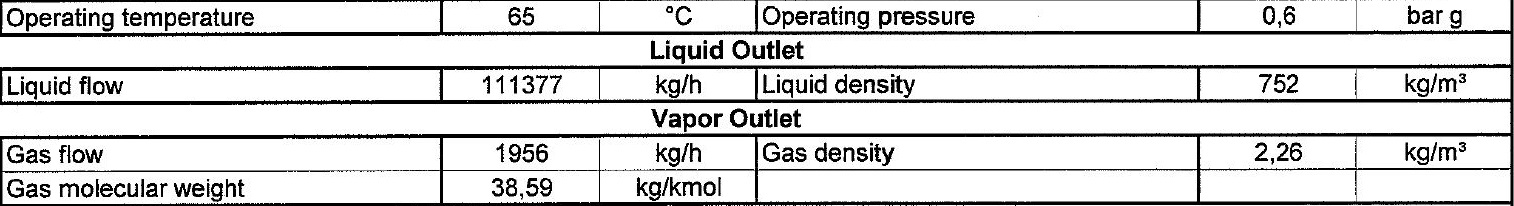 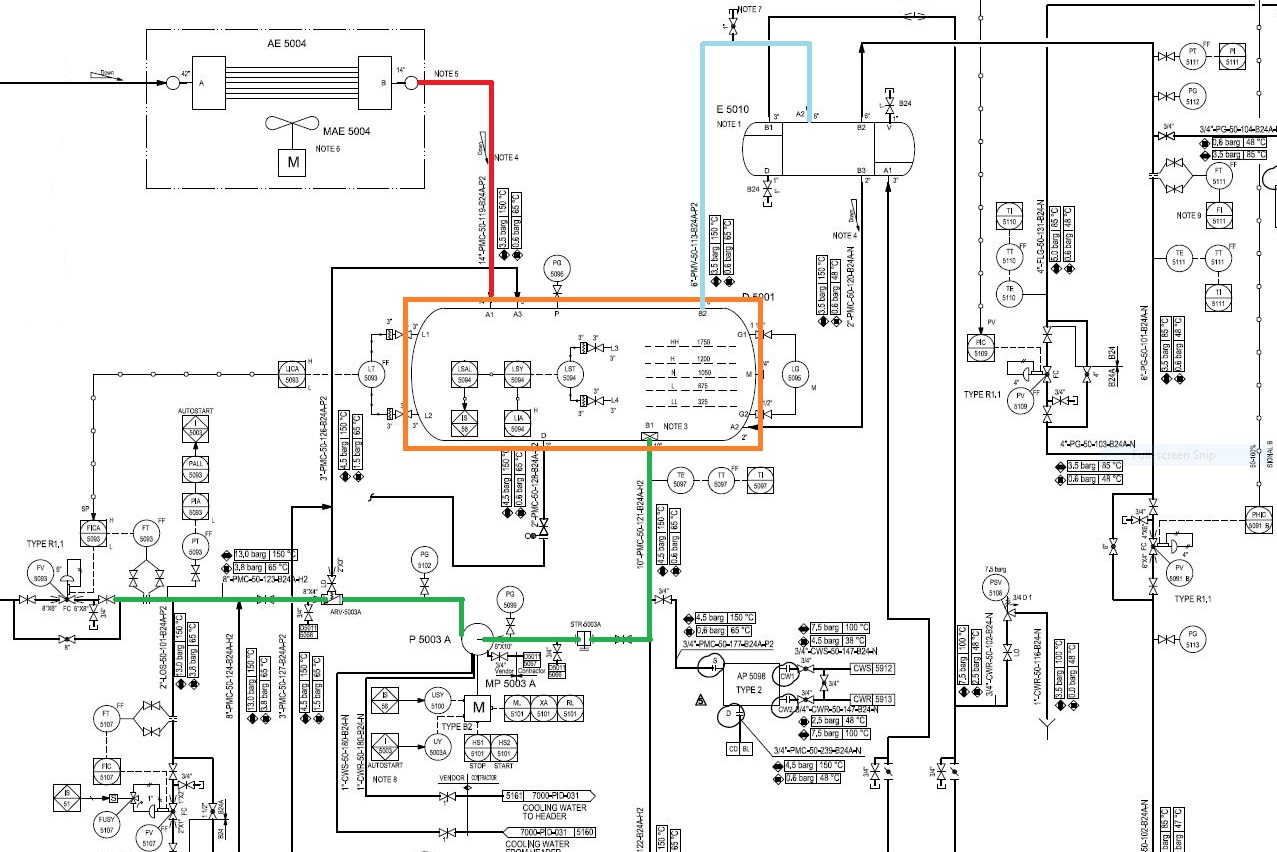 Design Procedure

1. Select proper Orientation

2. Select and Size proper Inlet Device, Inlet and Outlet ID

3.Calculate Vessel Diameter

4. Calculate Vessel Height 

5.Select and Size Manholes, Vent, Drain, Vortex Breaker

6. Select a well-designed mist eliminator pad
1st Step: Select proper orientation

Since the application is liquid dominant a horizontal vessel is selected since it is used for 
accumulation purposes.

Horizontal separators-without internals provide bulk separation of gas and liquid. The design is 
typically used for Liquid surge applications where the vapor flow is very low, for fouling services, or 
where internals are not desirable. The equipment has unlimited turndown, low pressure drop, can 
handle slugs and high liquid fractions, and is insensitive to fouling. The separation efficiency is 
dependent on the inlet droplet size distribution and Stokes’ Law settling, based on the diameter, 
length, and liquid levels in the separator
2nd Step: Select and Size proper Inlet Device
It is also necessary to maintain the inlet velocity head, J,  within proper limits for the selected inlet 
device to insure good gas distribution and minimum liquid shattering. 
Where,                                                                 
   J = (ρV²) . 
The maximum mixed phase velocity head range used in the industry guidelines varies for the different 
inlet devices. Some typical maximums are: 

•6000-9000 max. typ, up to 15 000 max kg/m s2 for diffuser distributor  
•975-2250 max kg/m.s2 for no inlet distributor 
•1500-3750 max kg/m.s2 for inlet half pipe or elbow distributor 
•1500-3750 max kg/m.s2 for v-baffle or other simple inlet diverter designs 
In addition, some users limit the inlet vapor phase velocity to 9 m/s or 18 m/s. The velocity should 
always be below the erosion velocity for the service. 
However, in distillation section such rules does not apply.
3rd Step: Calculate Vessel Diameter

Each and every licensor and company has developed a design basis procedure for sizing vessels. In this 
Article , a Svercek-method and the Licensor method will be 
explored.
Svercek

1. Calculate the vapor volumetric flow rate , QV  in m3/s
2. Calculate the liquid volumetric flow rate , QL in m3/min
3. Calculate the vertical terminal vapor velocity , UT and set UV = 0.75 UT
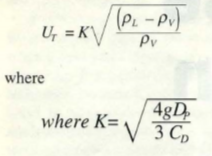 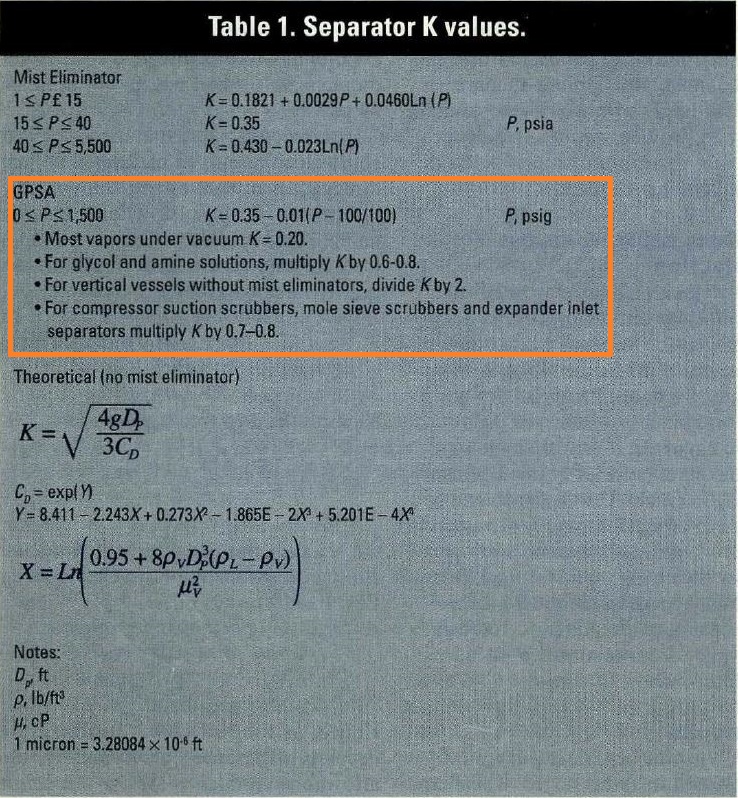 4. Select a hold-up time from next-page Table and calculate the hold-up volume, VH
5. Select a surge time from next-page Table and calculate the surge volume, VS
6. Estimate a L/D and initially calculate the diameter according to the following Equation:





7. Calculate the total cross sectional area.
8. Set HLLL and by using HLLL/D obtain ALLL/AT and calculate ALLL
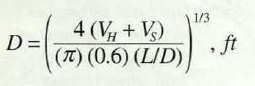 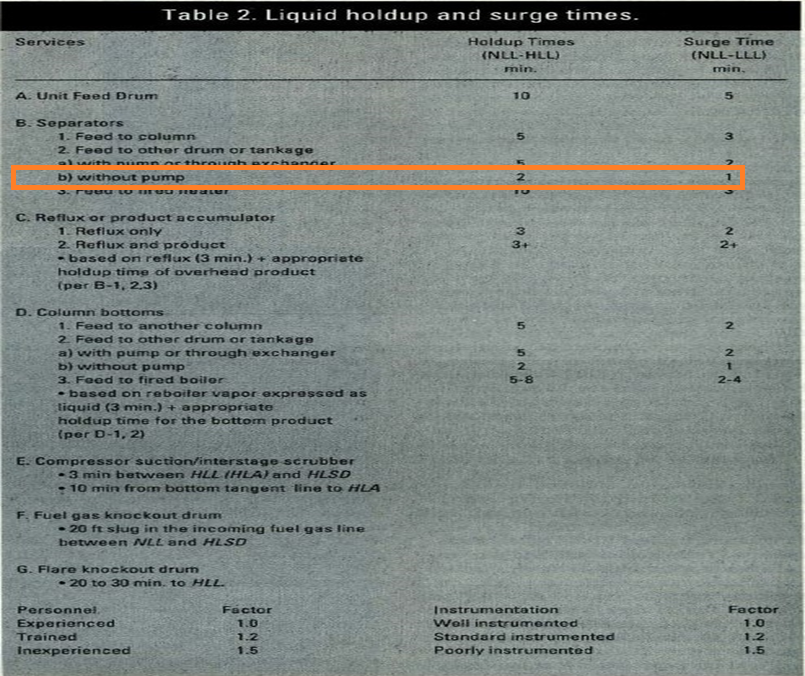 9. Set HV to 0.2D or 0.3048 m , whichever is greater; then by using HV/D, obtain AV/AT
10. Calculate the minimum length to accommodate the liquid hold-up/surge:




11. Calculate the liquid dropout time



12. Calculate the actual vapor velocity
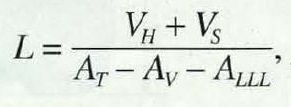 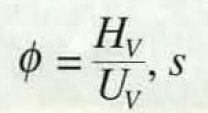 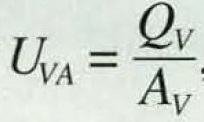 13. Calculate the minimum Length required for vapor-liquid disengagement, LMIN:
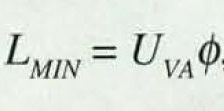 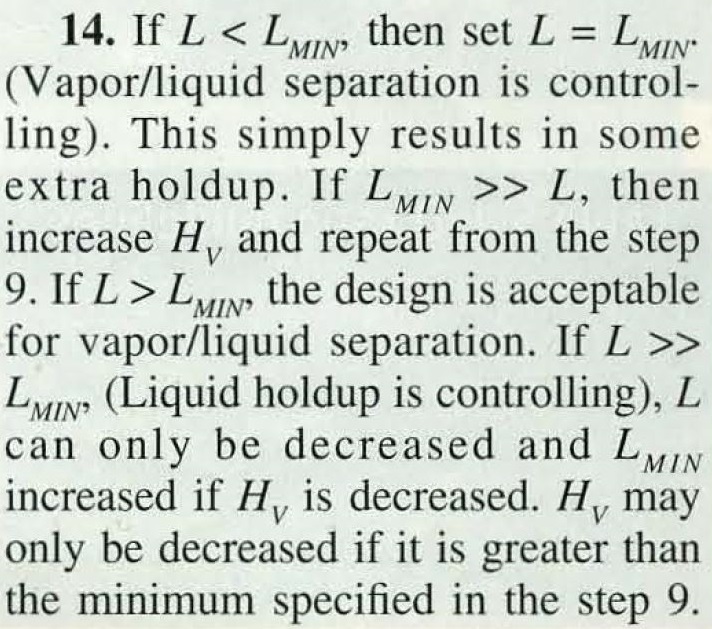 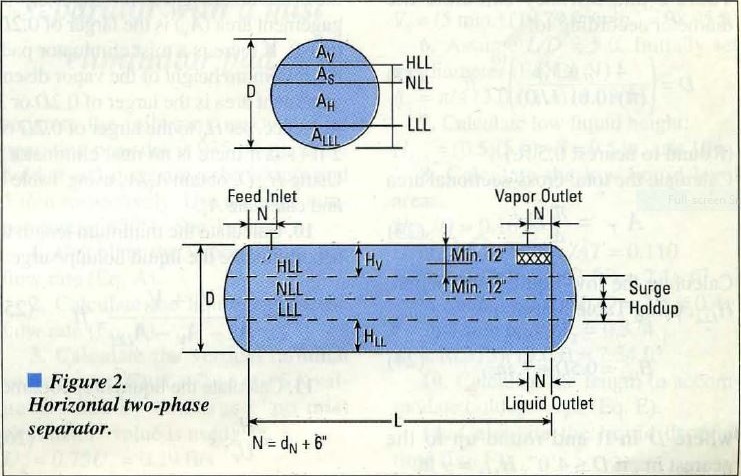 Step 14 : It is clear that L >> LMIN  so Hv is reduced to minimum specified which is 0.3048 m and 
in doing so, the vessel length reduces from 8.18 m to 7.36 m . The final results are provided 
below:




Svercek D equals that of the licensor but in return , Svercek L is 800 mm 
More than that of licensor which means both are correct .
A Question : do we really need to consider HV for vapor since we do not have actual vapor in 
large amount ? The licensor has accommodated a space for such purpose. In next page the 
relationship between Hv and vessel Length is shown.
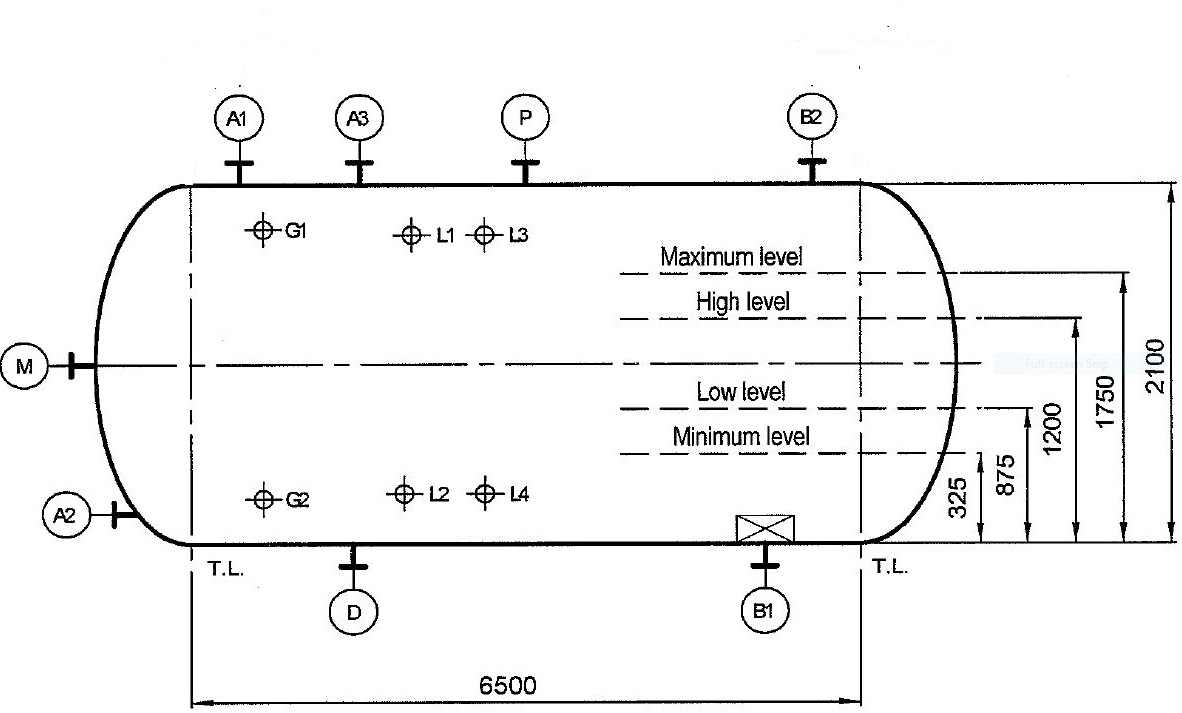 Licensor Criteria
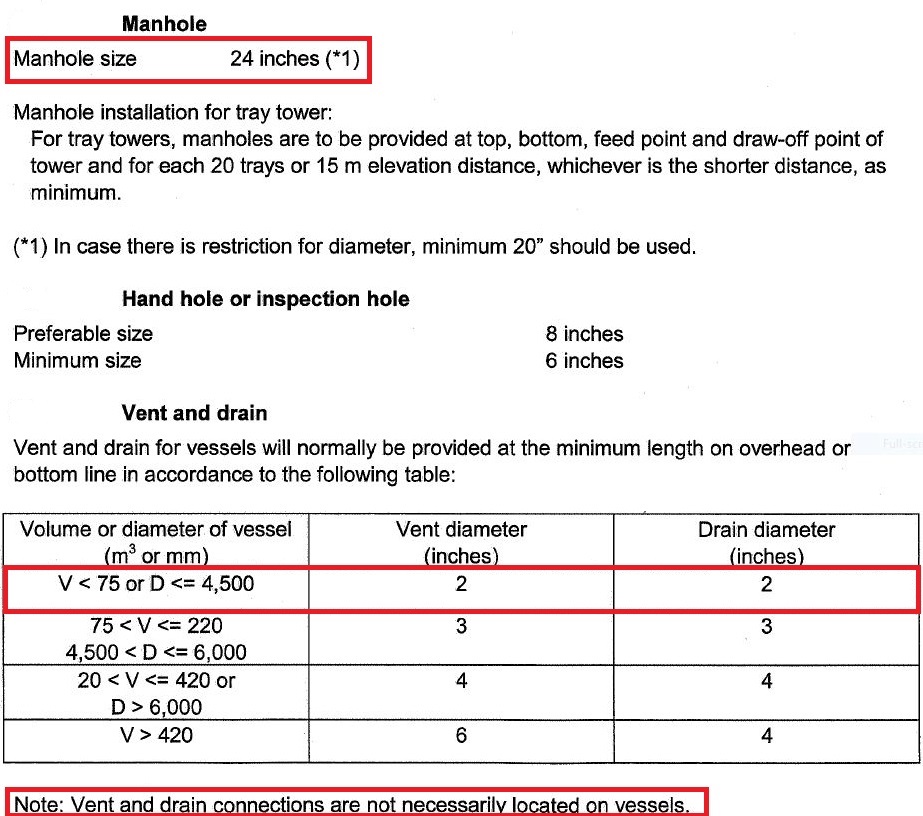 Comparison

The size of manhole for licensor is 24’.
There is no need to have Vent on this drum since there is a control valve to flare system and if 
   purging is required then by use of these means the task could be performed.
The drain valve sized by licensor is 2’.